Проектно-исследовательская работа «Как  растения испаряют  воду?»
Выполнили ученики  6А класса: Багомедов Абдулгамид,
Зайцев Артем, Иванова Виктория, Островская Милена,
Крутоголов Дмитрий, Шелудько Игнат.
Руководитель: Костырина Лариса Ивановна, учитель биологии МБОУ СОШ №3, г.о. Большой Камень.
Цель работы: Изучить транспирацию у растений
Задачи:
1 )изучить литературу по данному вопросу;
2) изучить методику постановки опытов;
3) провести эксперимент; 
4) выяснить, от каких факторов зависит процесс испарения 
5) сделать выводы на основании полученных данных
Методы: эксперимент, анализ литературы.
Объект исследования: растения.

Предмет исследования: испарение воды разными растениями
Лабораторная работа 1. Зависимость транспирации от площади поверхности листьев.
Цель работы: выявить зависимость транспирации от площади поверхности листьев.
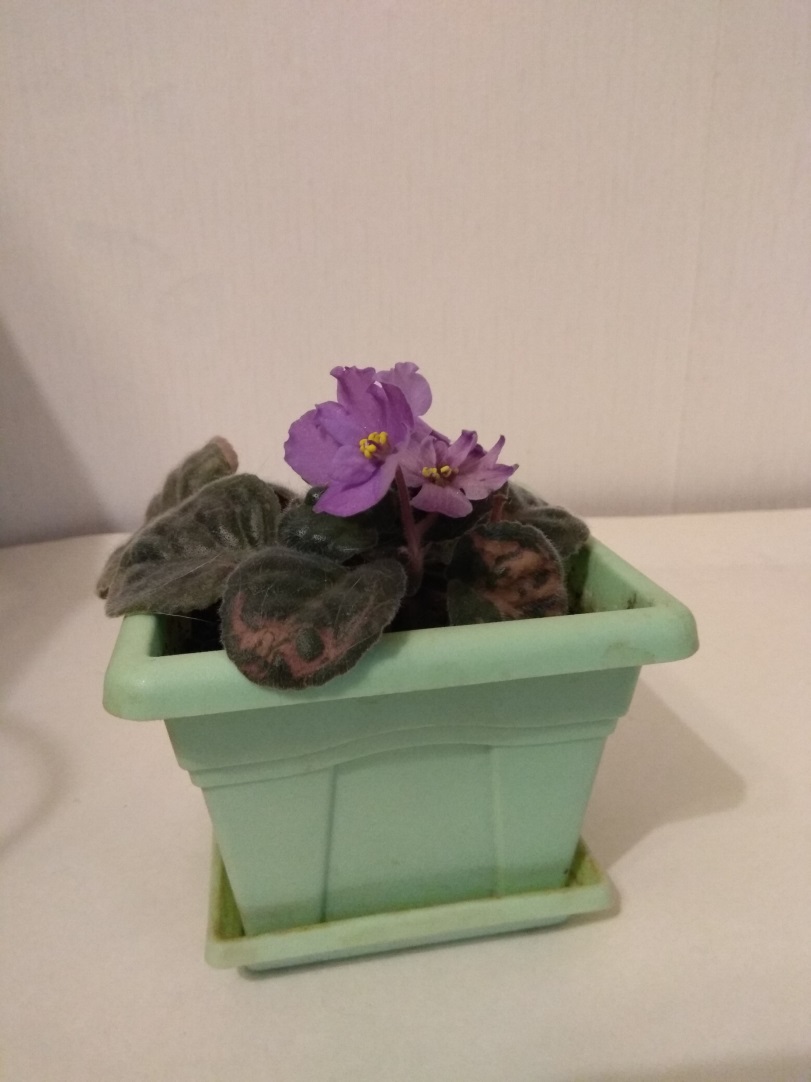 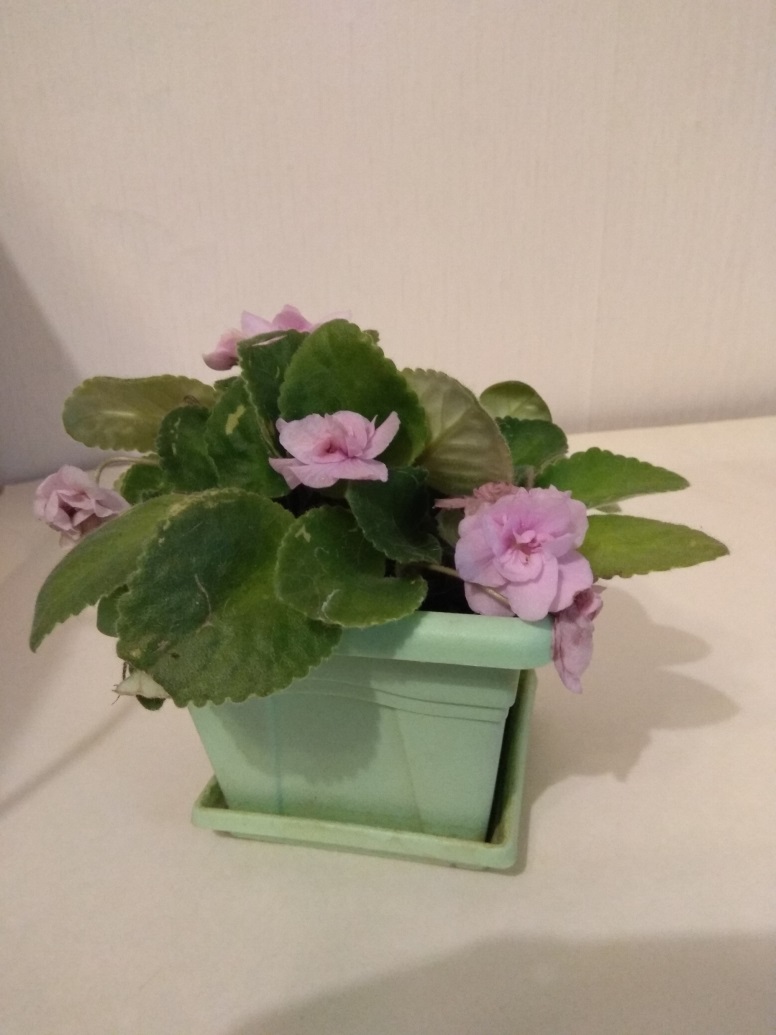 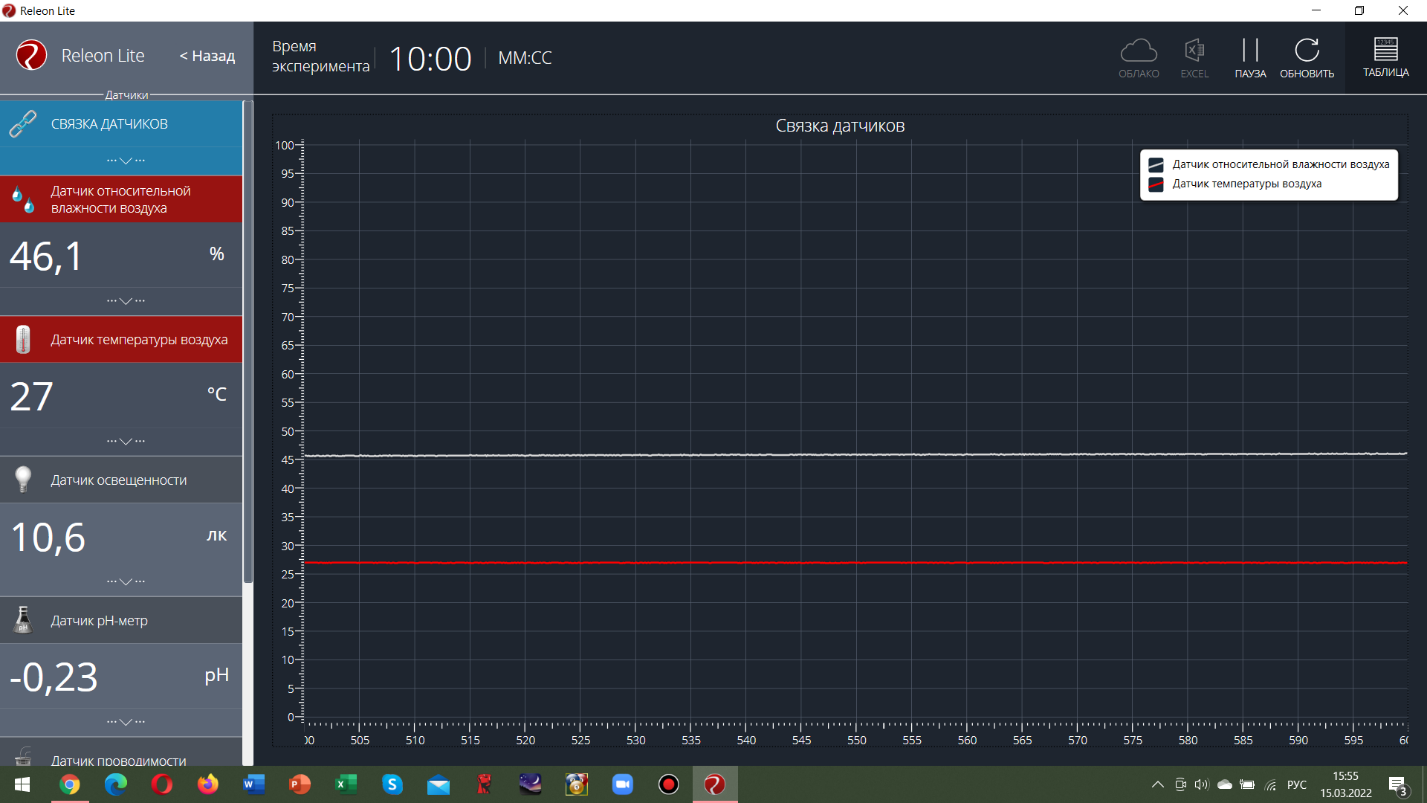 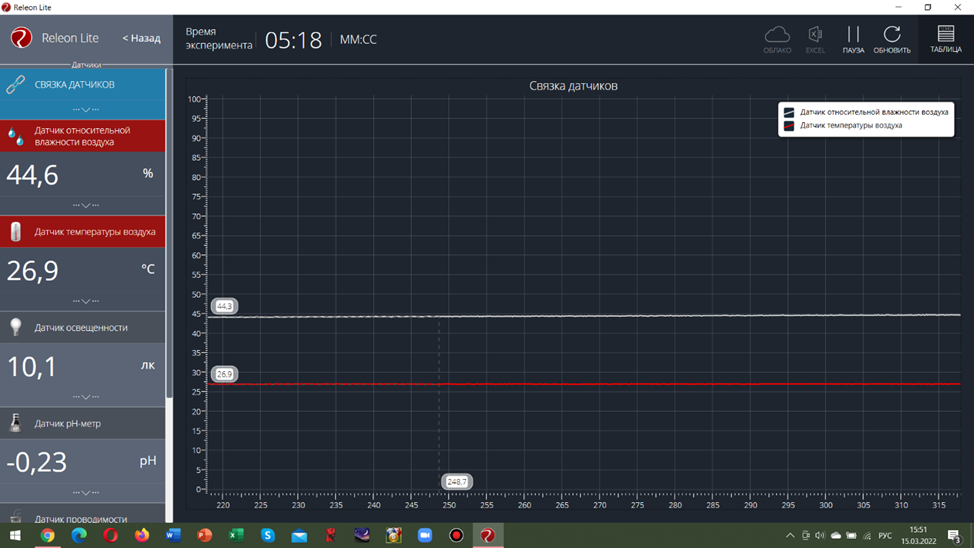 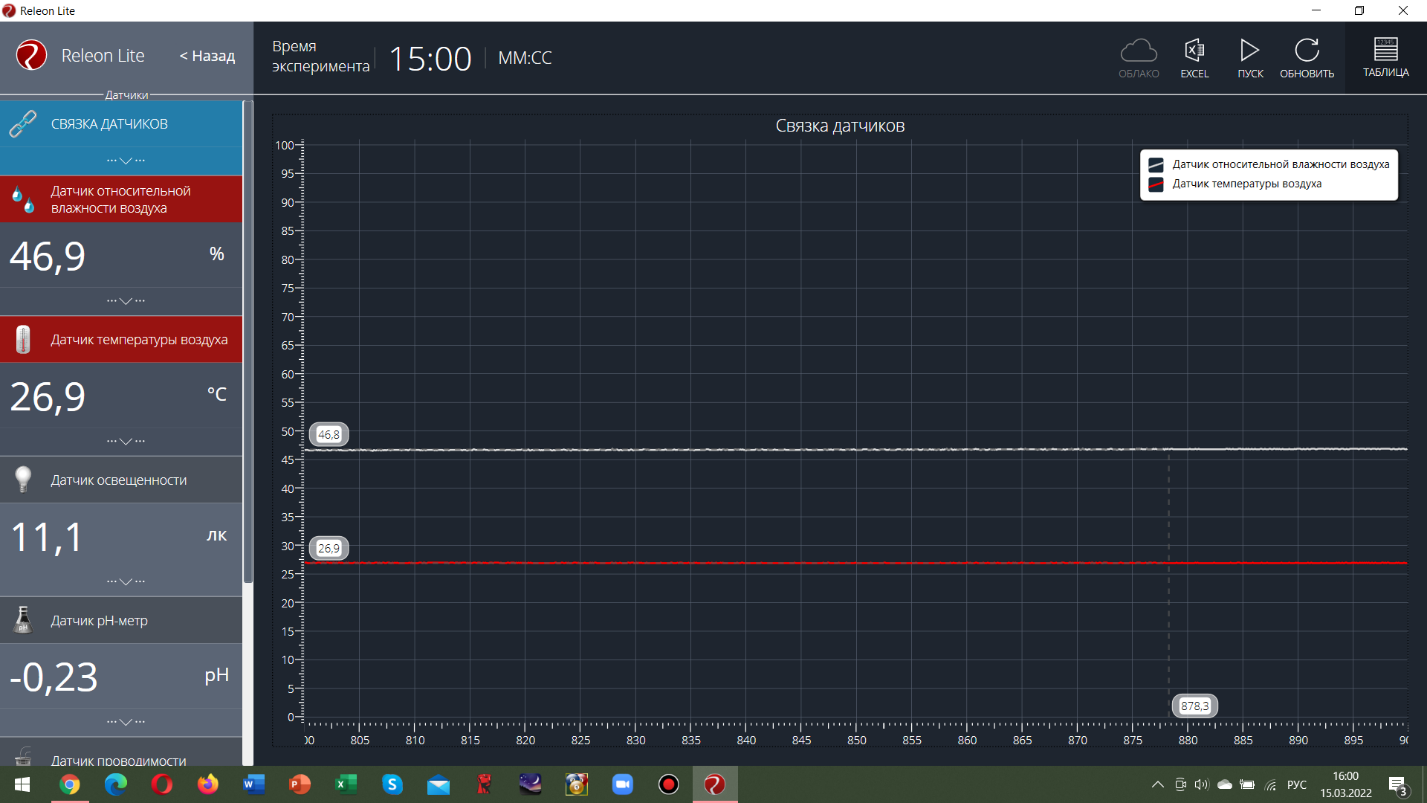 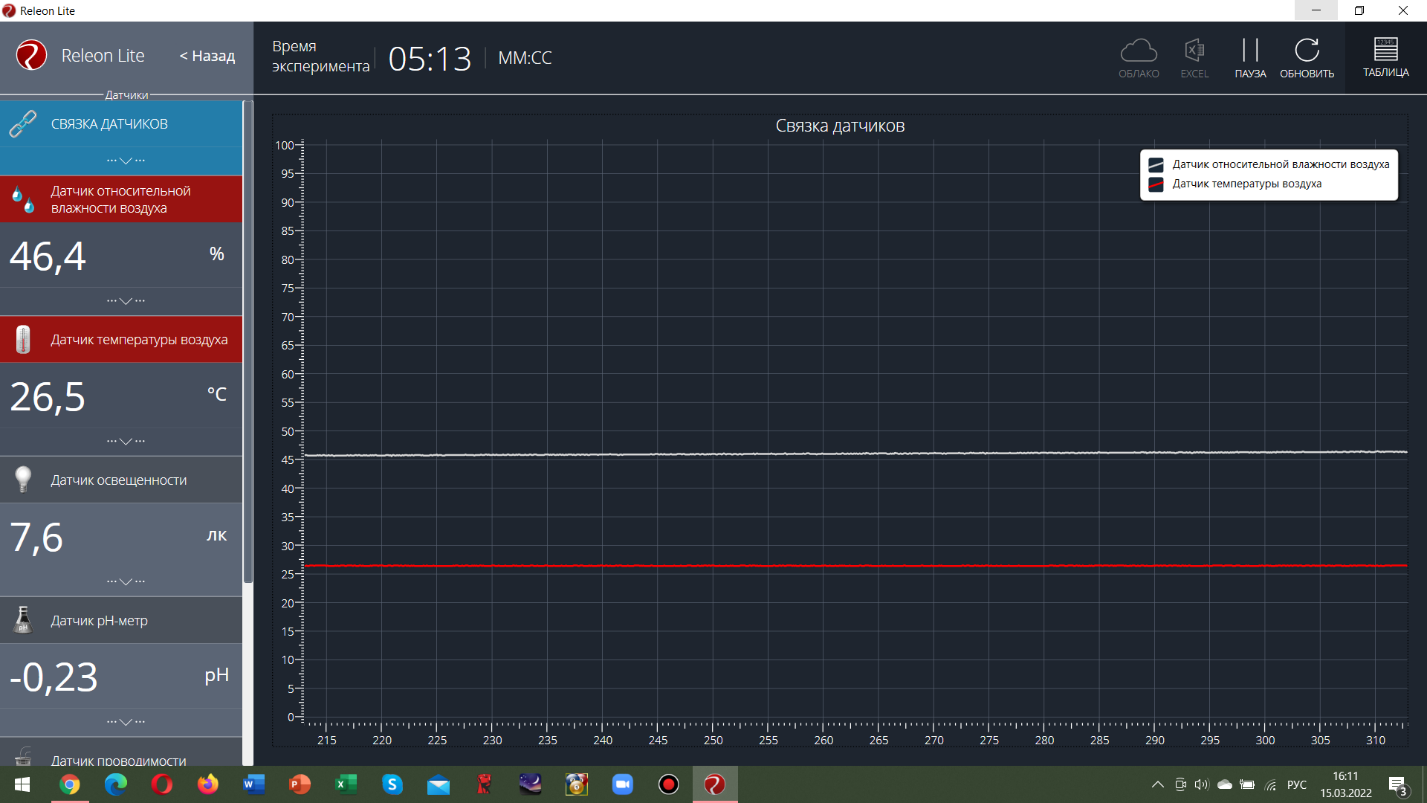 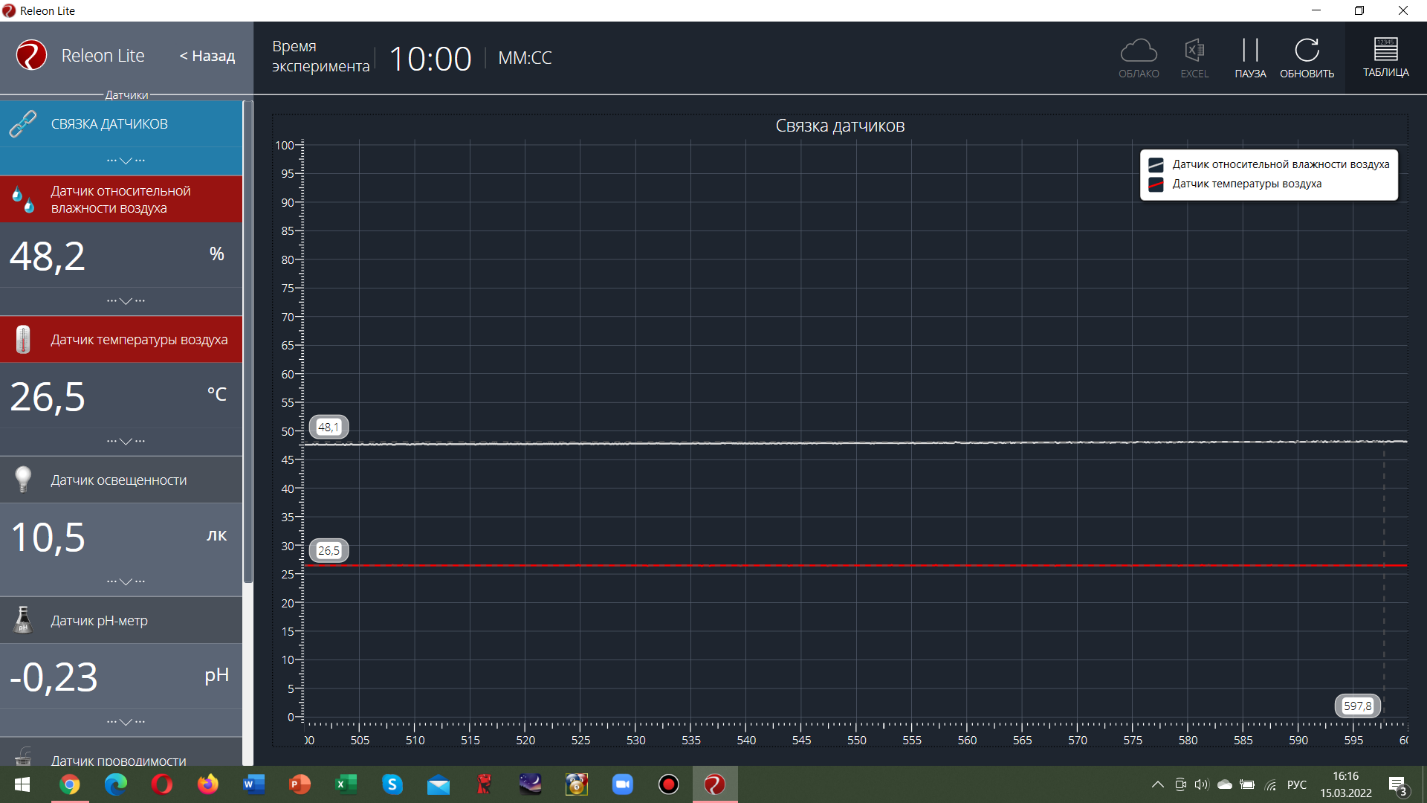 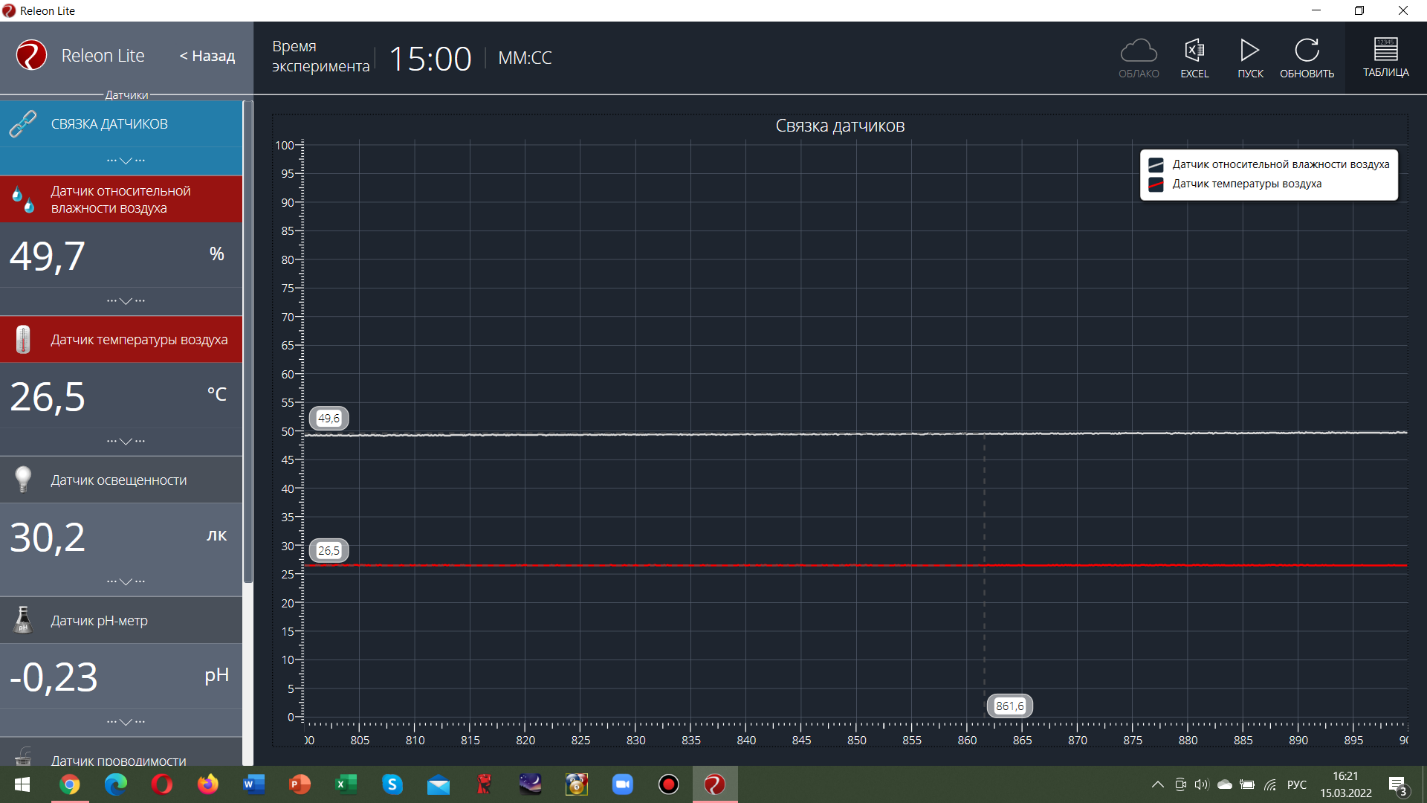 В результате  проведенного эксперимента мы видим, что растение, имеющие большее количество листьев, процесс транспирации ведет более интенсивно. (разница составляет у растения  №1 - 3,6%, у растения №2 - 6%)
Температура претерпевает несущественные изменения. Вывод: Транспирация зависит от  площади поверхности листьев. Чем больше площадь поверхности листьев, тем больше транспирация
Лабораторная работа 2. Испарение воды растением в тени и на солнце
Цель работы: Выявить закономерность испарения воды растением в тени и на солнце
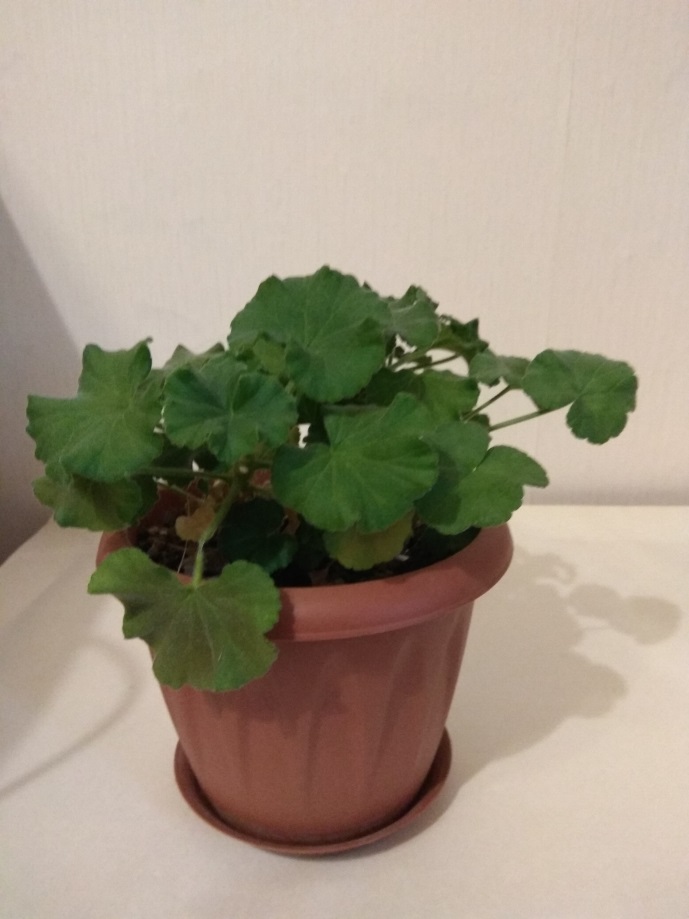 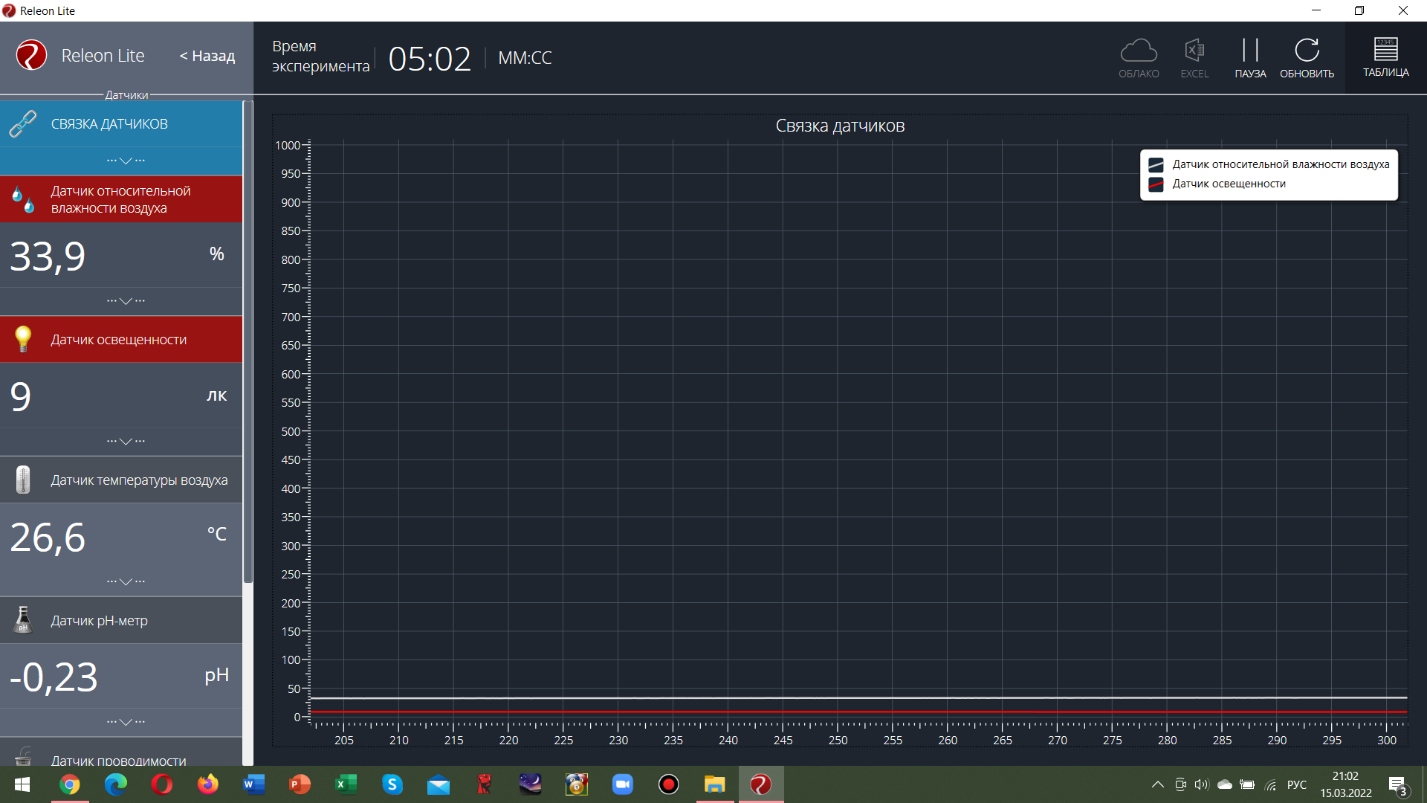 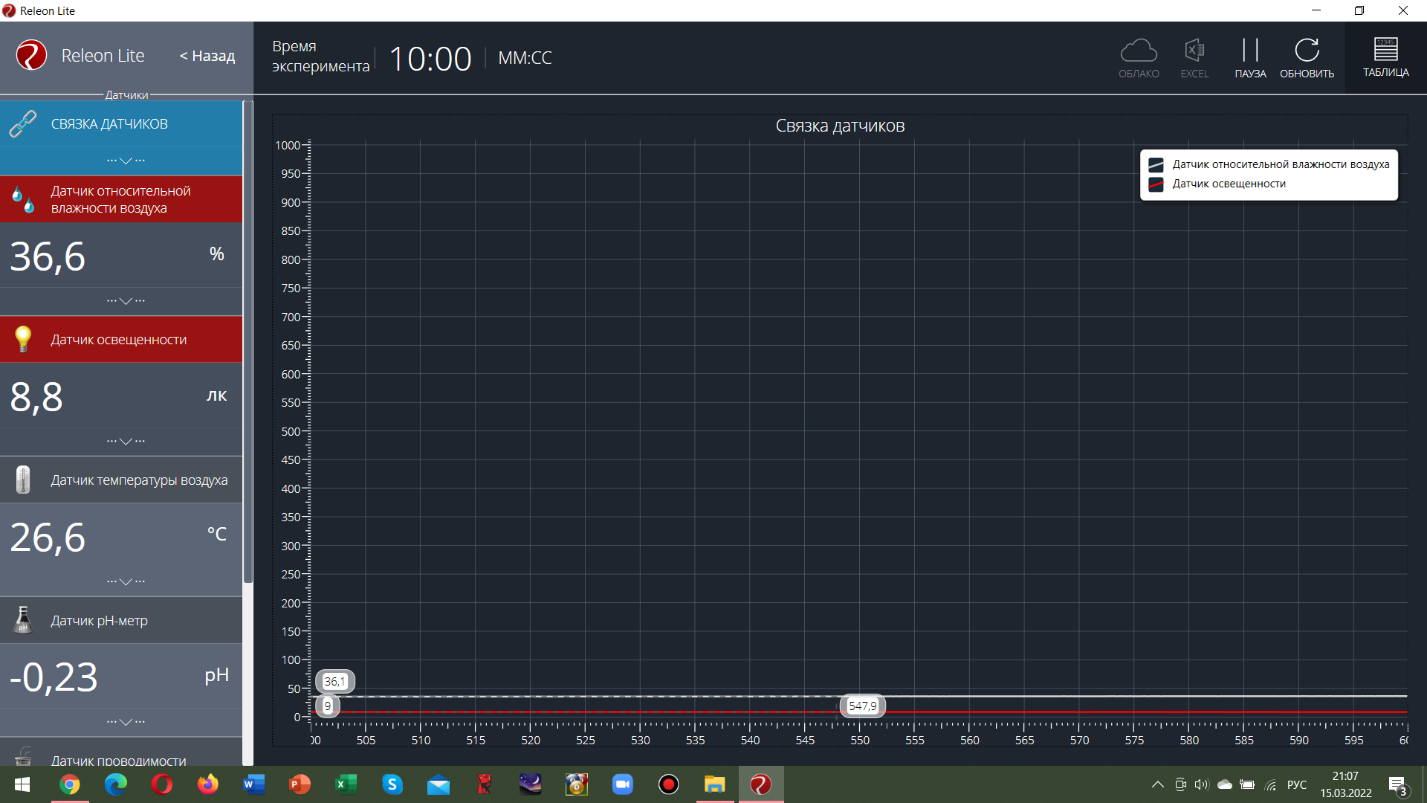 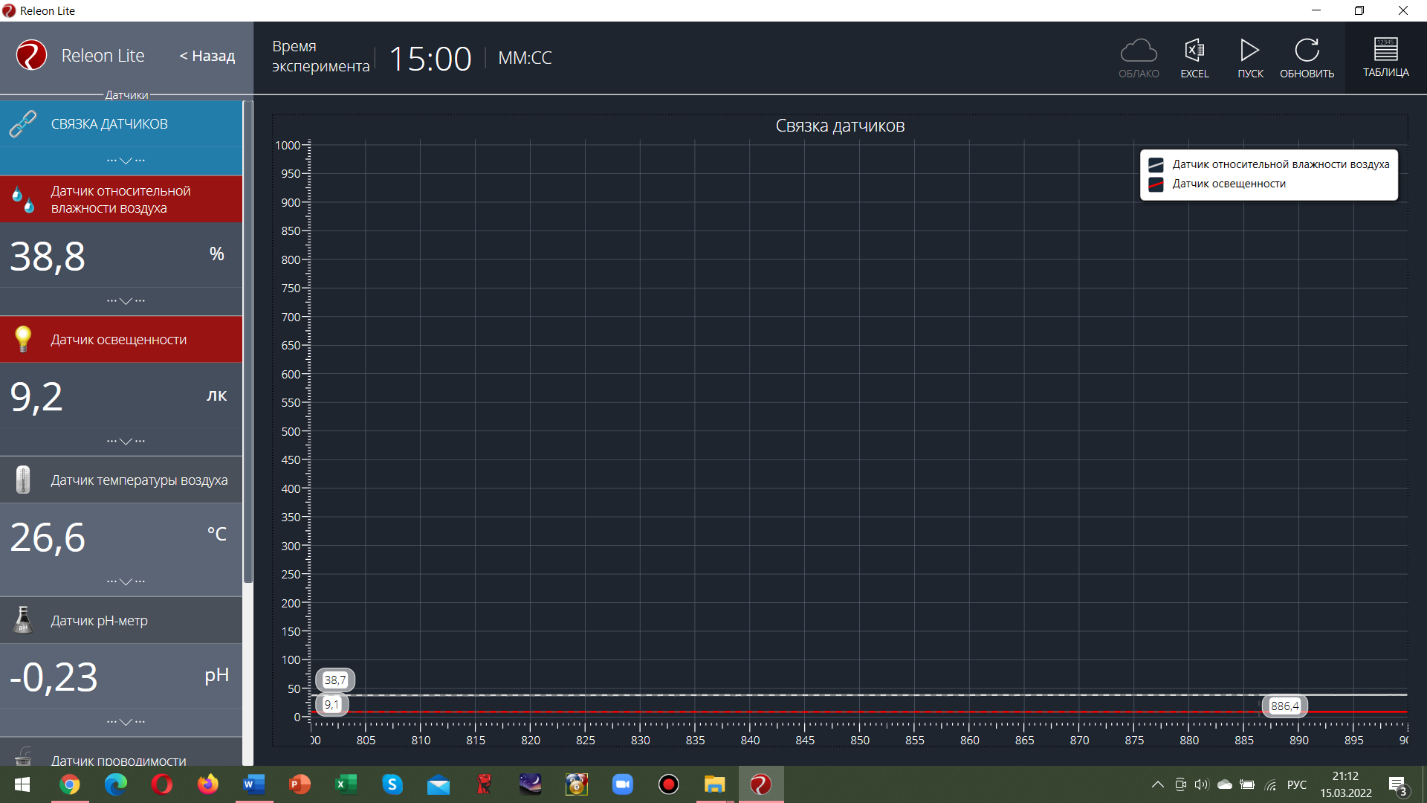 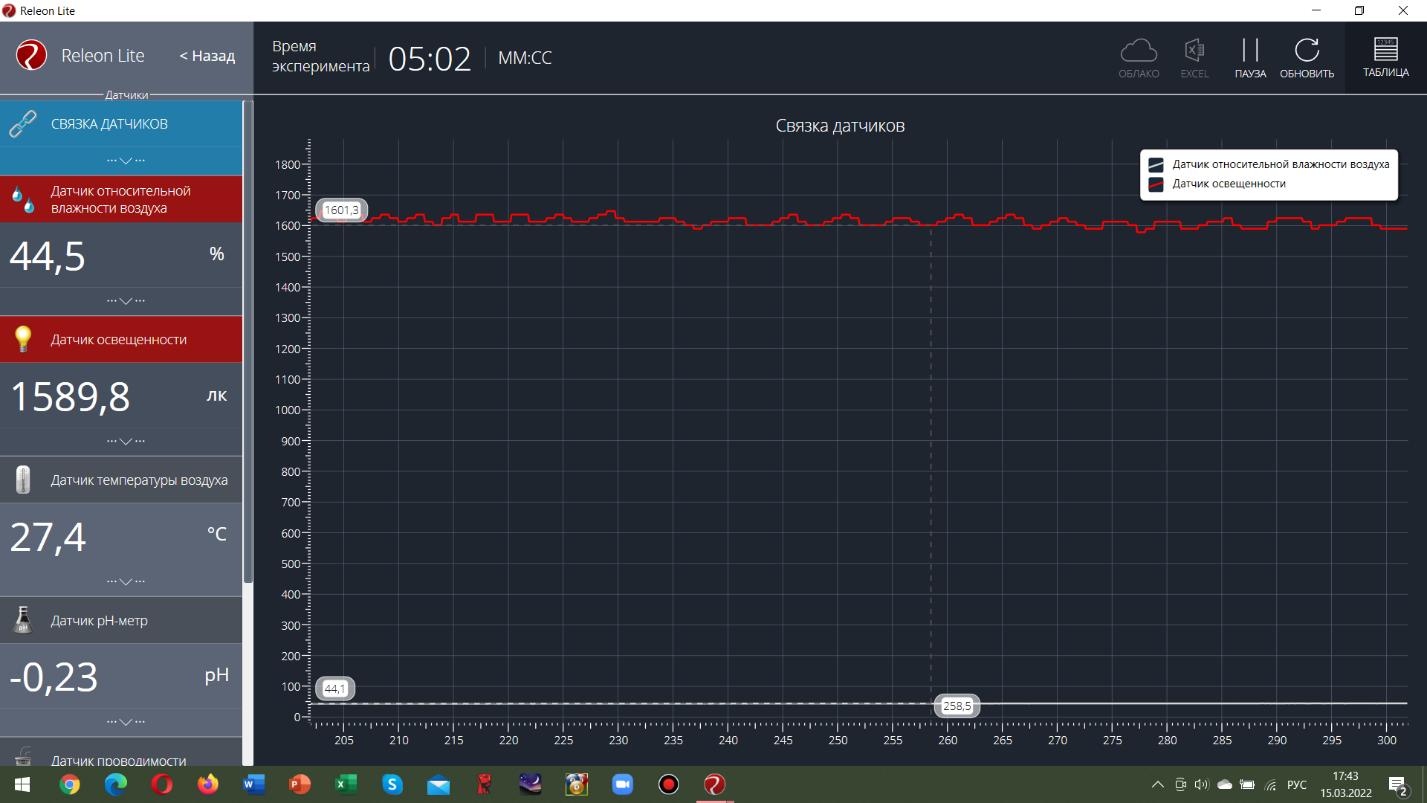 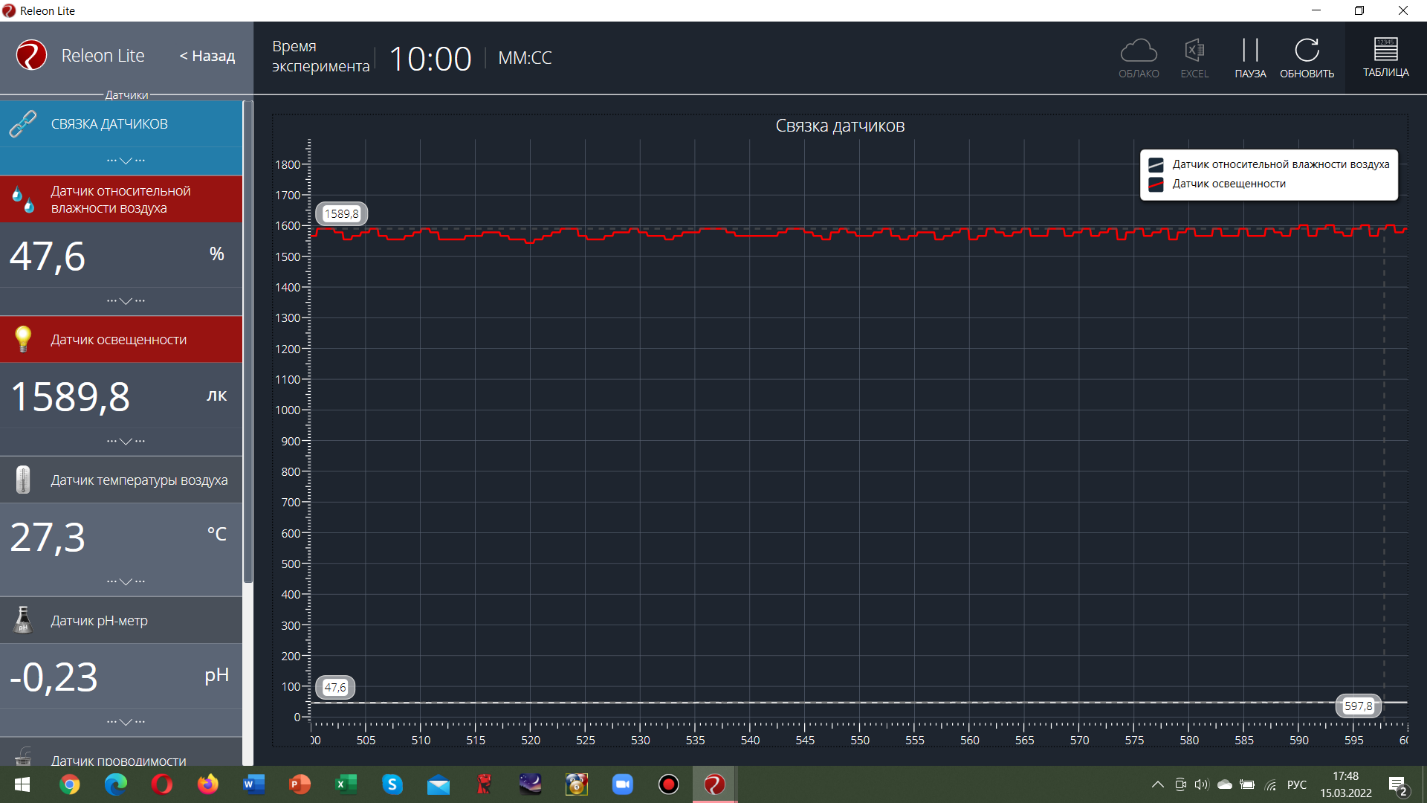 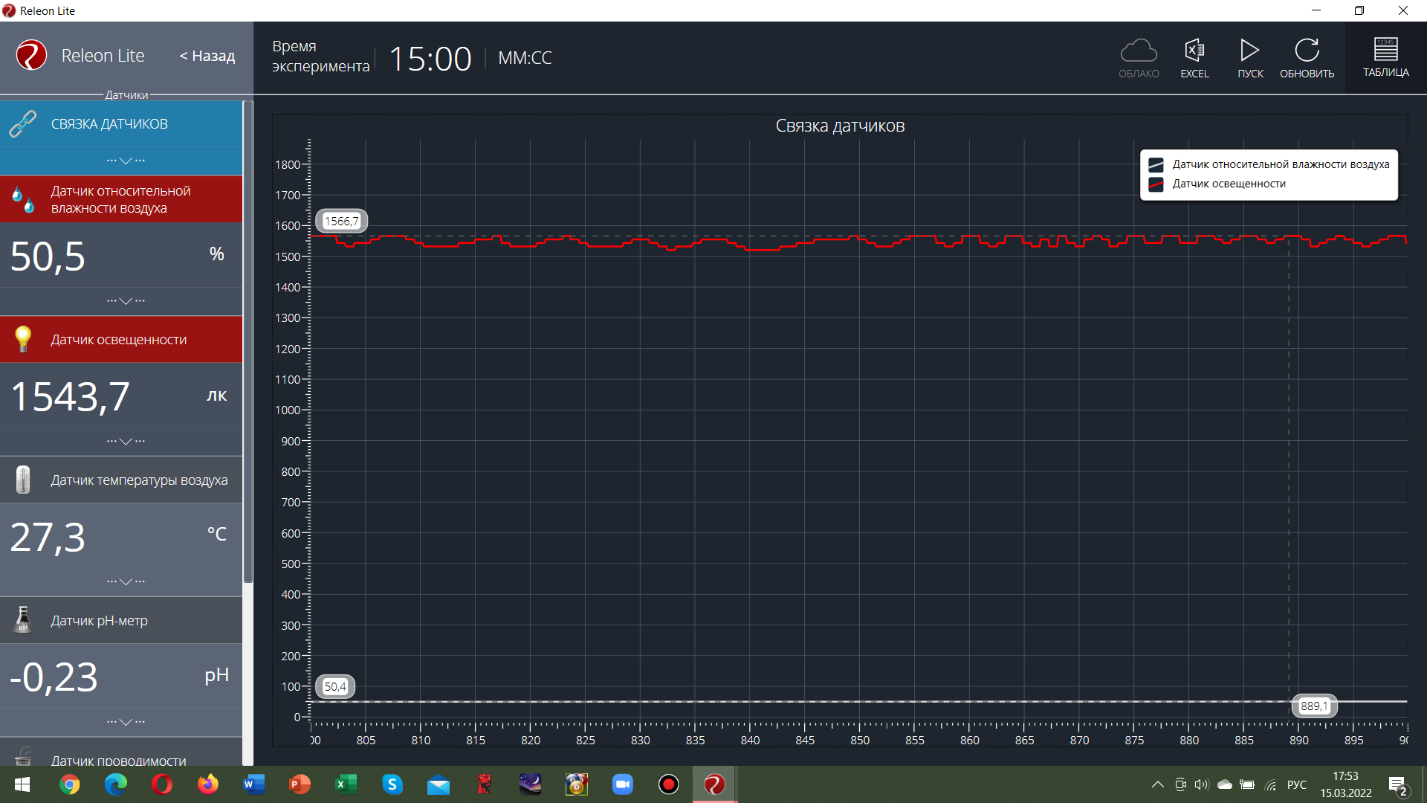 Из таблицы видно, что разница в испарении воды листьями заметна – у растений, находящихся в тени, она составляет 4,4%, а у растений, находящихся на солнце -12%
Выводы: При увеличении интенсивности освещенности интенсивность испарения воды листьями растений увеличивается.
Лабораторная работа 3. Испарение воды разными растениями.
Цель работы: Выяснить, все ли растения испаряют воду с одинаковой интенсивностью.
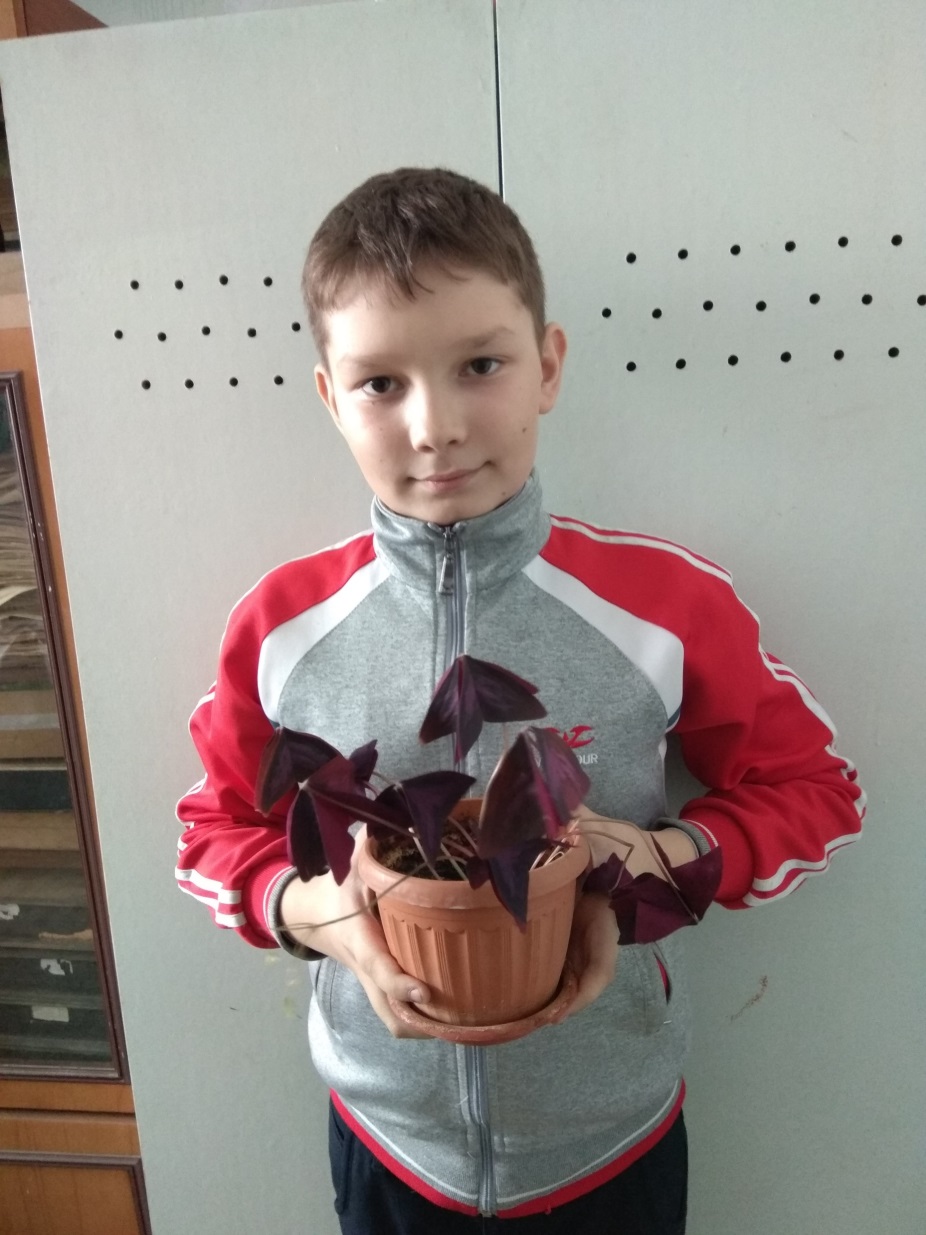 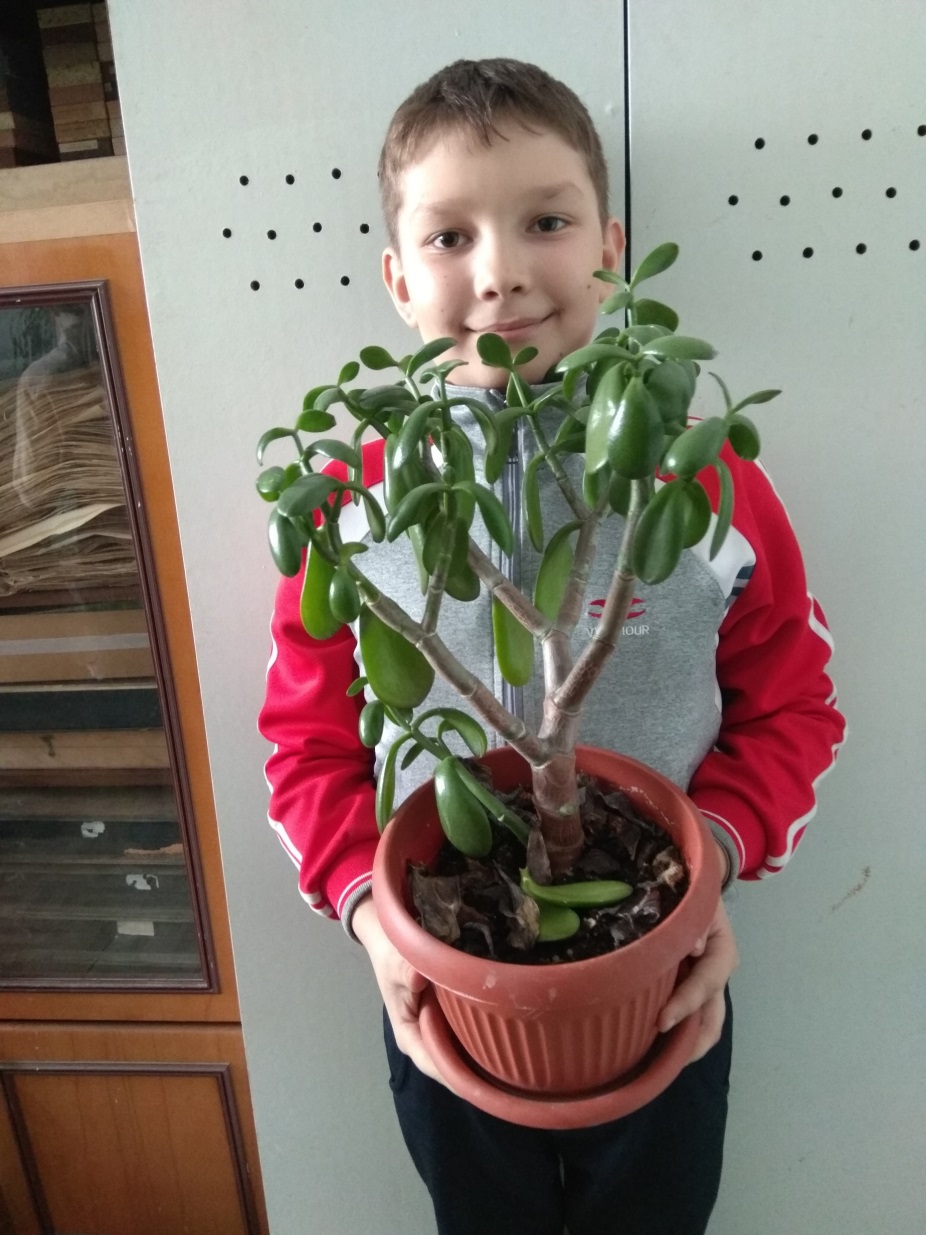 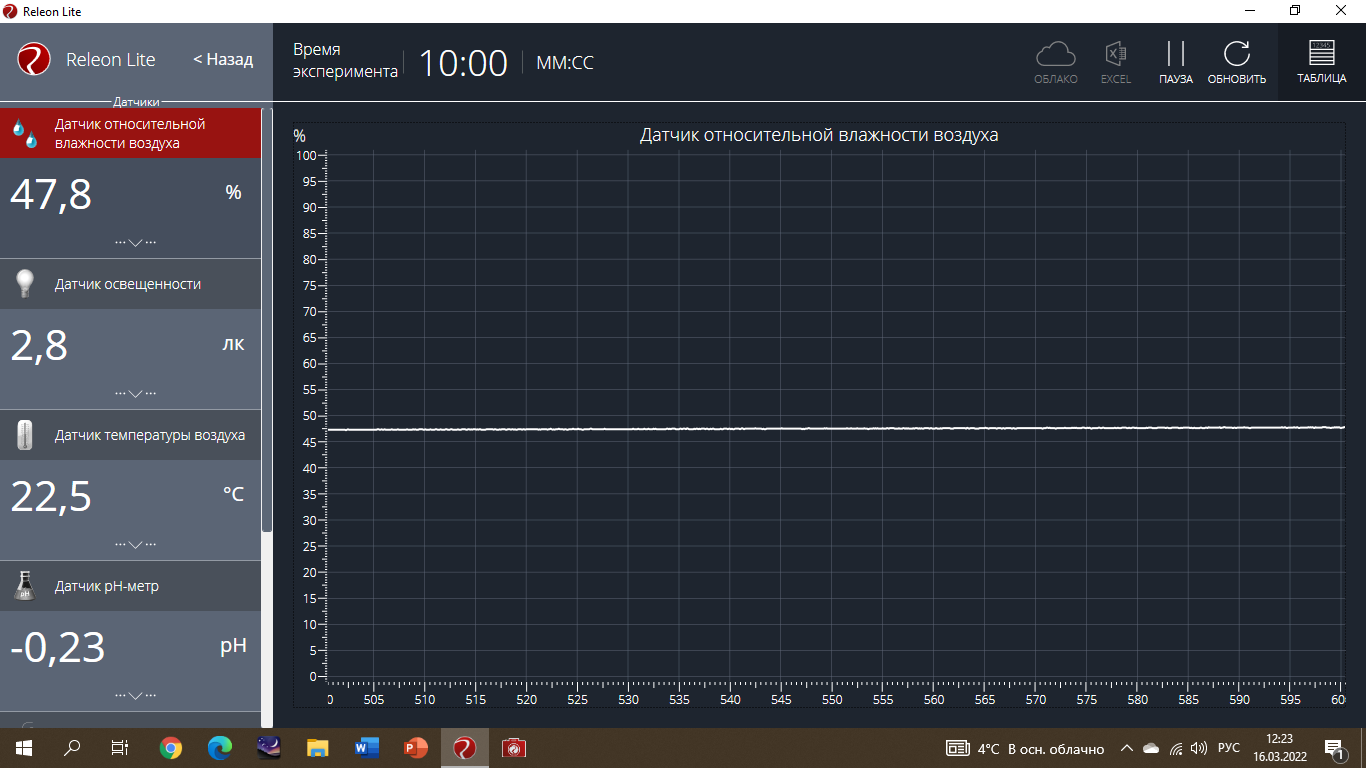 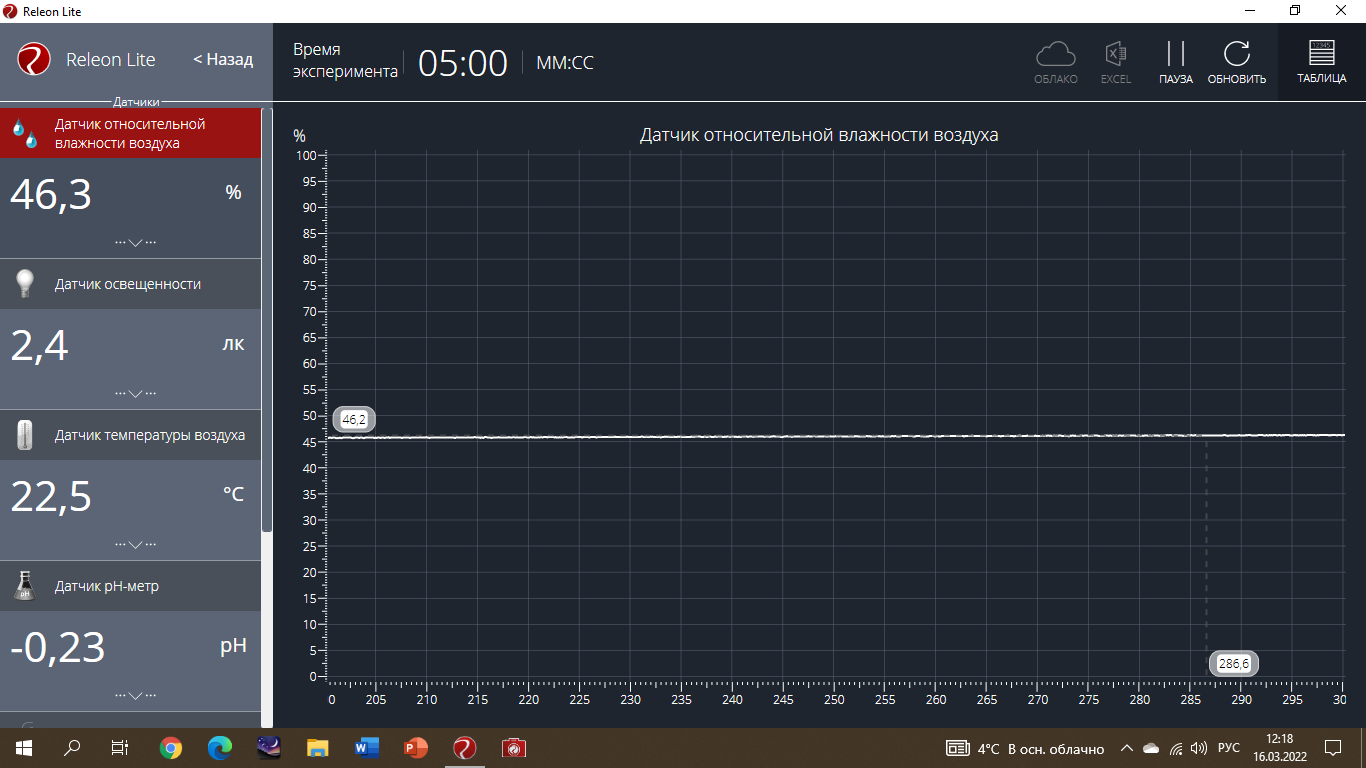 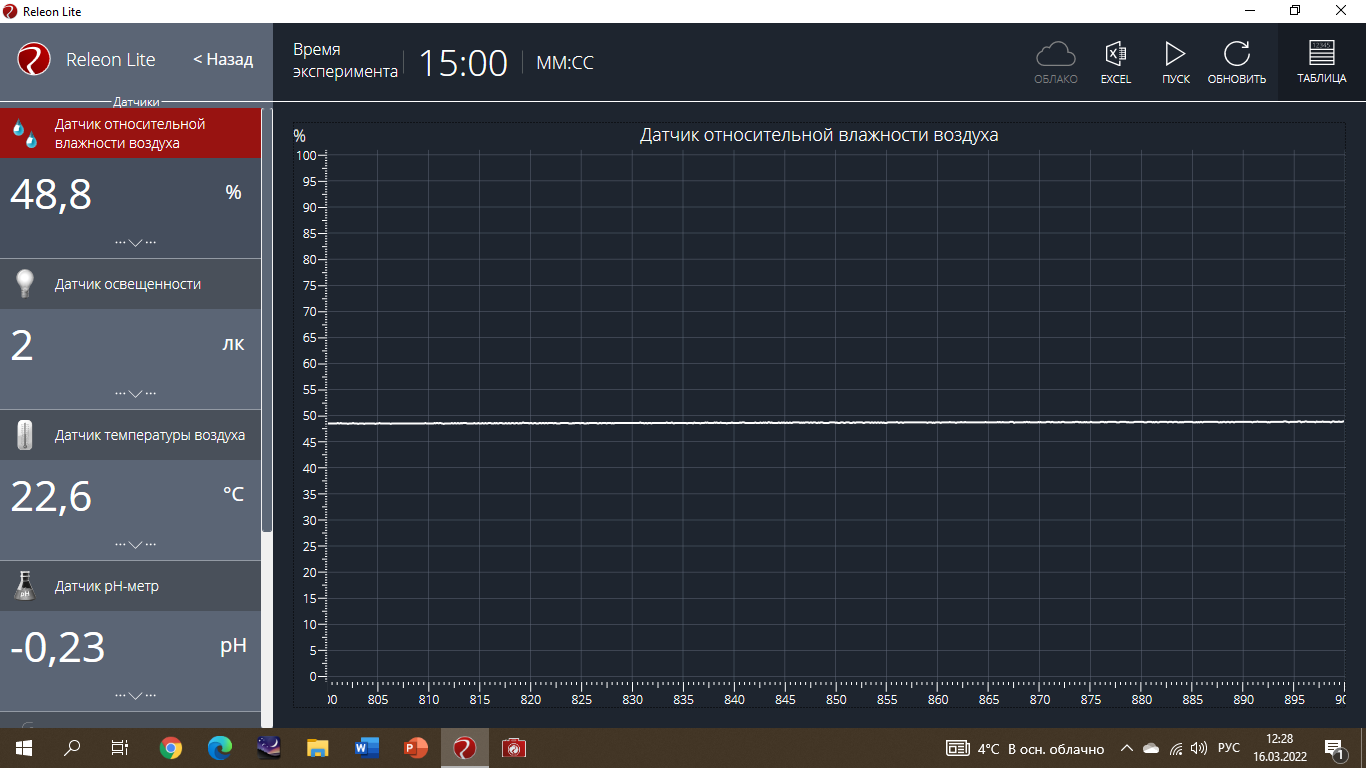 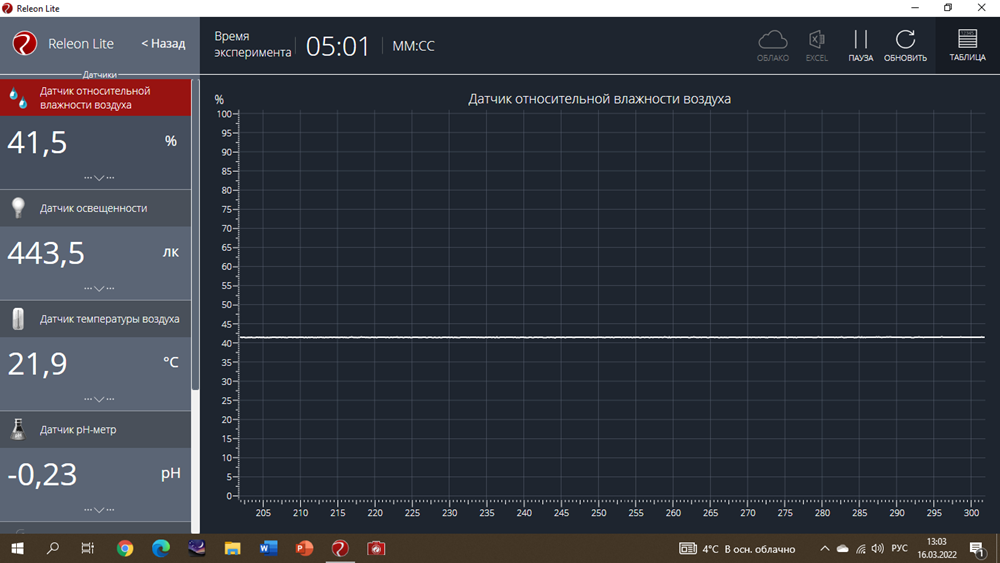 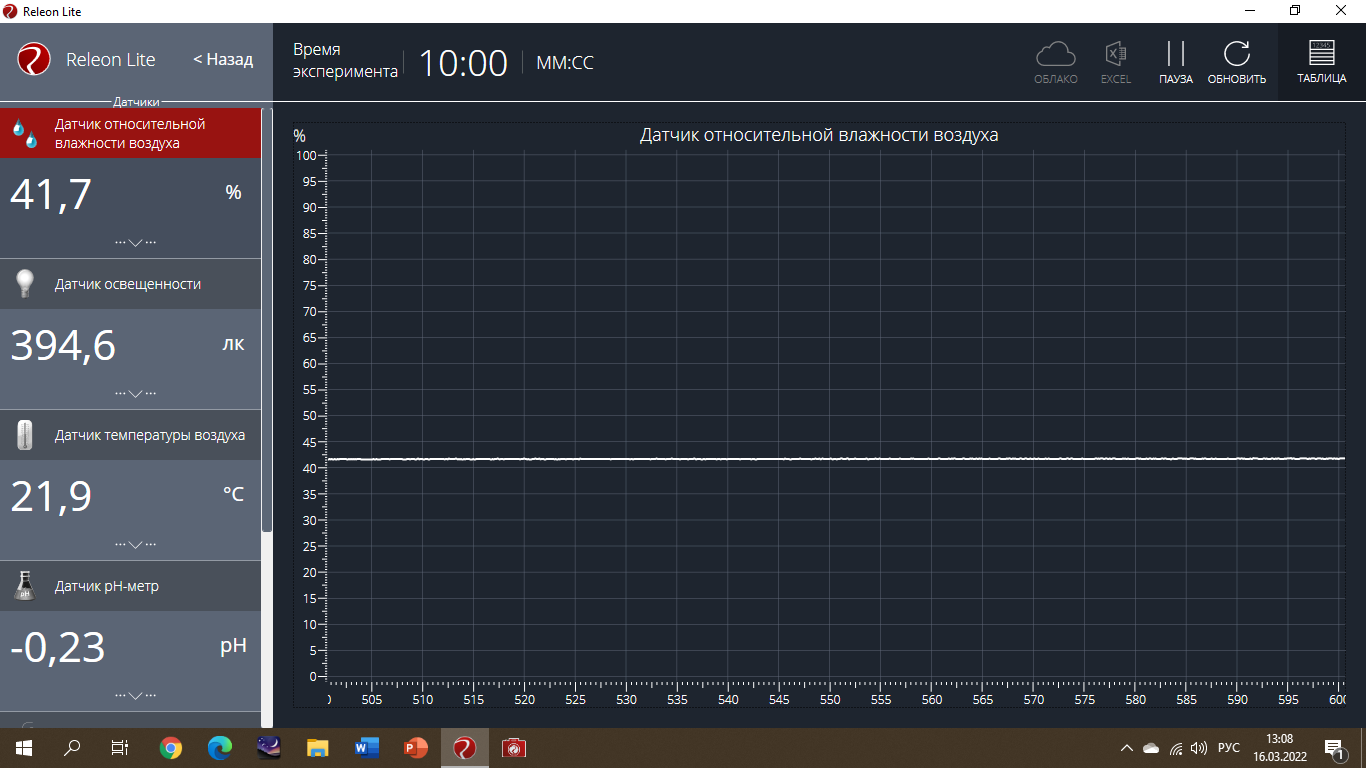 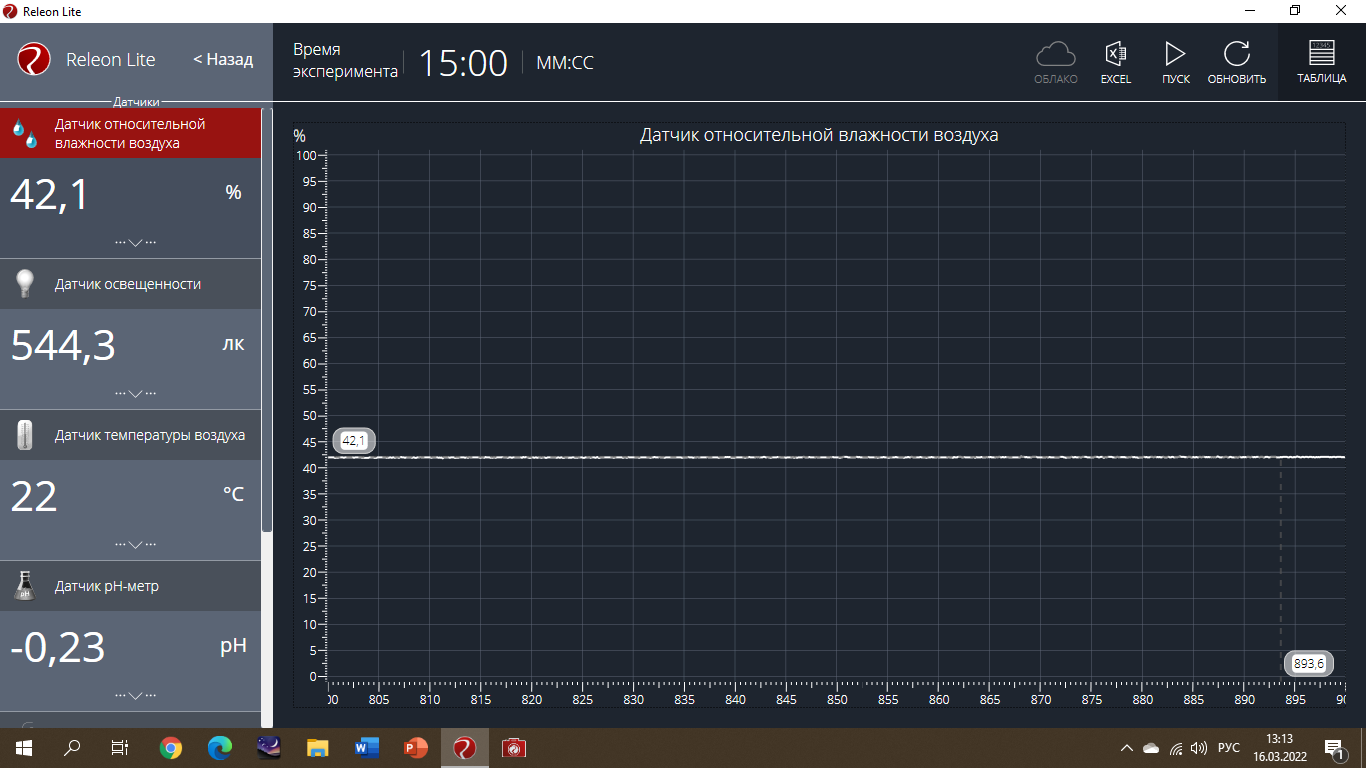 Из таблицы видно, что растение кислица испаряет воду в течение времени, у толстянки процесс испарения не происходит, она запасает воду.
Выводы: Растения разных мест обитания ведут процесс испарения с разной интенсивностью. Растения засушливых мест воду экономят, запасают. В данном случае, растение запасает воду в стеблях и листьях.
Выполнив данную работу, мы убедились, что растения испаряют воду. Процесс испарения зависит от многих факторов, таких как: уровень освещенности, площадь поверхности листьев, тип растения. 
Растения, имеющие приспособления к засушливому климату, стараются экономить и сохранять воду. Используя цифровую лабораторию, мы смогли практически изучить процесс транспирации у растений.